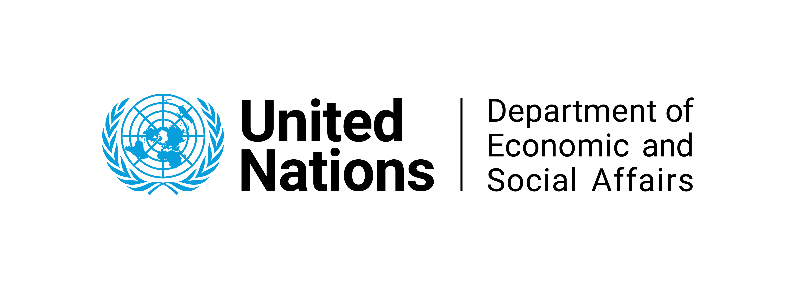 أداة الإسكوا: بناء ومحاكاة الفقر المتعدد الأبعاد
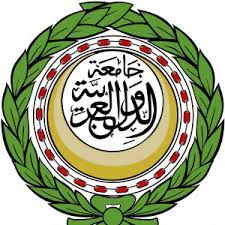 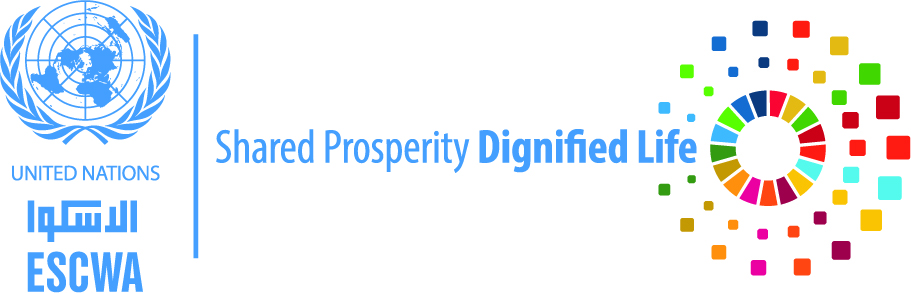 ريما عبد الخالق
المملكة الأردنية الهاشمية، عمان
28-29 نوفمبر 2023
المحتويات
؟ لماذا أداة لقياس الفقر
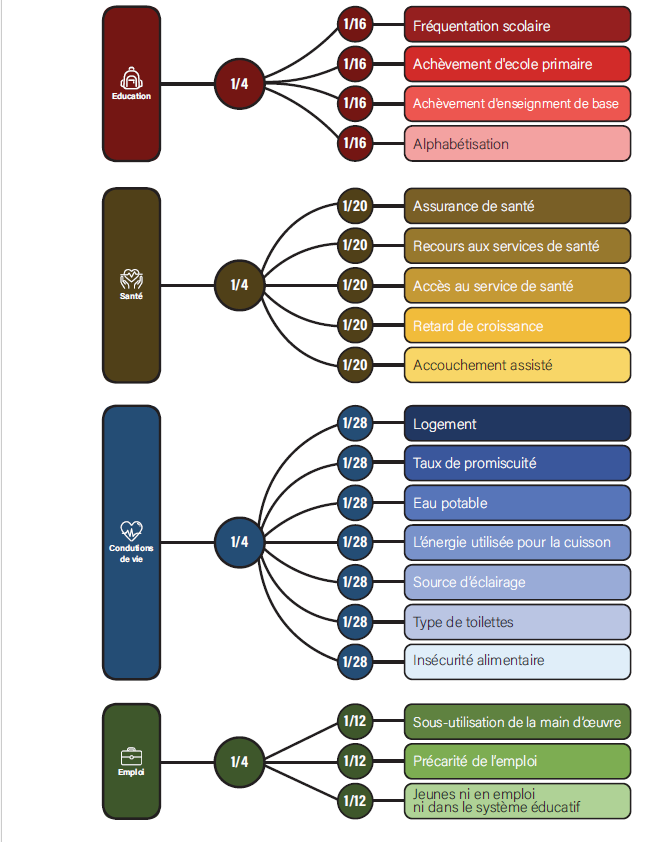 تشمل أطر الفقر المتعدد الأبعاد أصحاب مصلحة متعددين
تخصصات مختلفة :فنية أو غير فنية
بناء الإطار عملية تستغرق وقتًا طويلاً
مقارنة سيناريوهات متعددة للوصول إلى الإجراء النهائي
؟ لماذا أداة لقياس الفقر
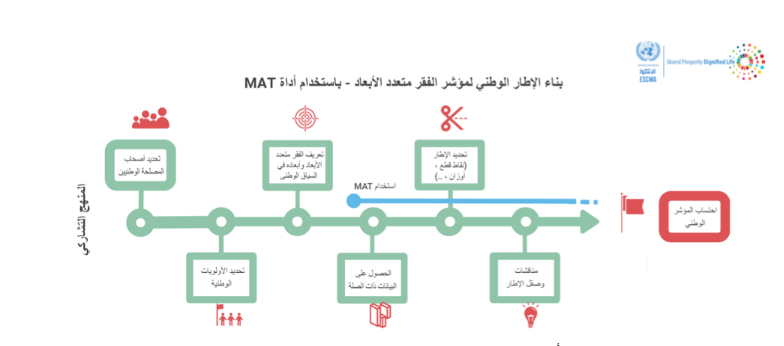 ؟ لماذا أداة لقياس الفقر
تأثير الصدمات على الفقر المتعدد الأبعاد
الاستراتيجيات الأمثل للحد من الفقر(أداة التحسين)
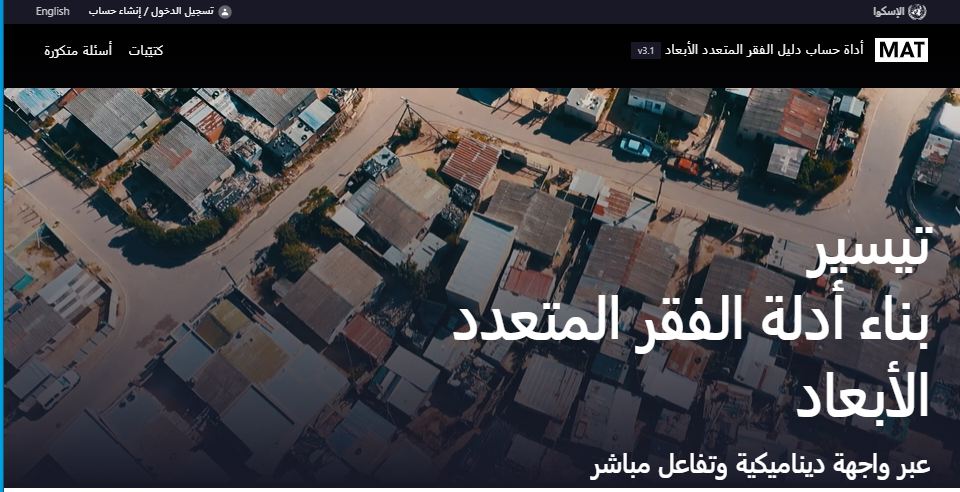 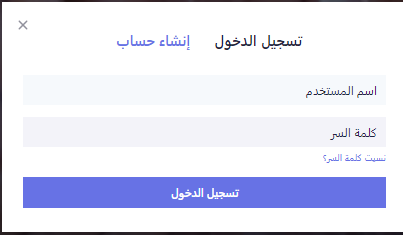 https://mpi.unescwa.org/
[Speaker Notes: مشروع 3 سنوات: التصور والتنفيذ والصقل]
مميزات الأداة
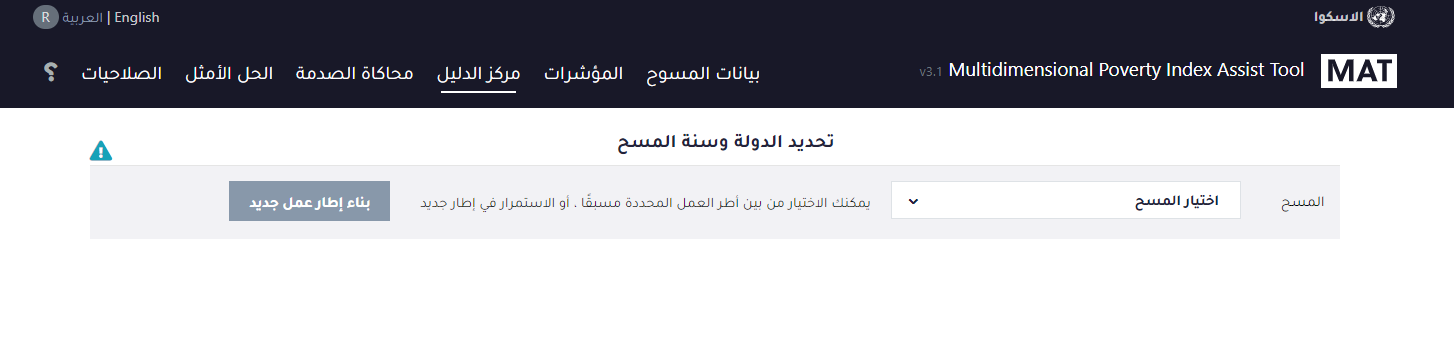 بناء المؤشرات
مركز الدليل
محاكاة الصدمة
 الحل الأمثل
الإطار المفاهيمي للدليل الوطني للفقر المتعدد الأبعاد في فلسطين
الإطار المفاهيمي للدليل الوطني للفقر المتعدد الأبعاد في فلسطين
الإطار المفاهيمي للدليل الوطني للفقر المتعدد الأبعاد في فلسطين
بناء المؤشرات الفقر
تحميل البيانات
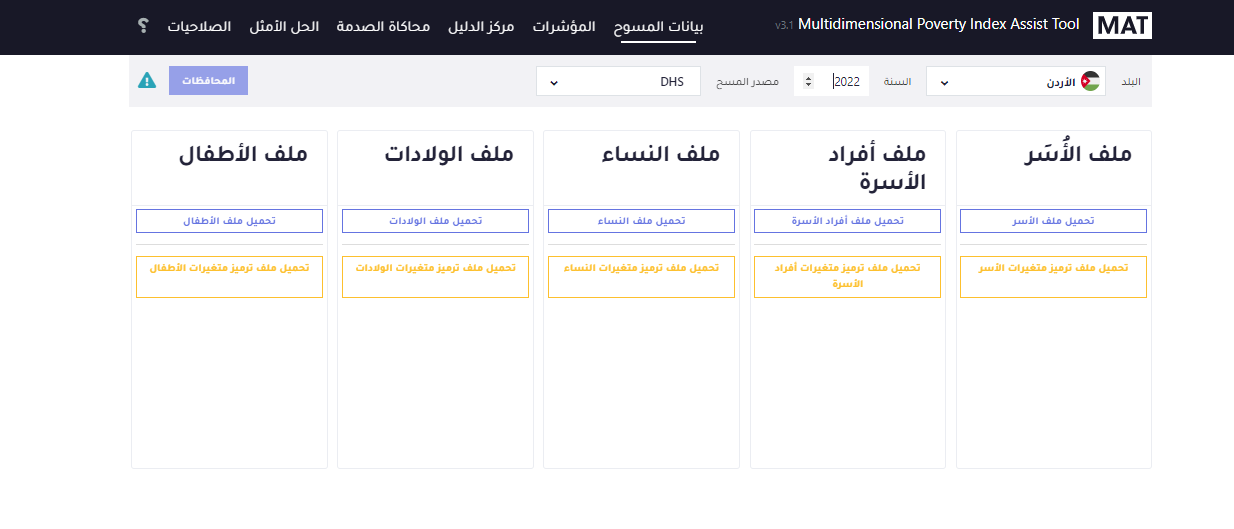 بناء المؤشرات
النسب غير المجتزأة
عدد المحرومين
أنواع المؤشرات
تعريف الحرمان على المستوى الفردي (مؤشر الحمل المبكر)/   الأسرة (مؤشر الاكتظاظ)
مؤشرات القاعدة الواحدة (مؤشر الكهرباء)/المؤشرات المركبة (أصول التنقل)
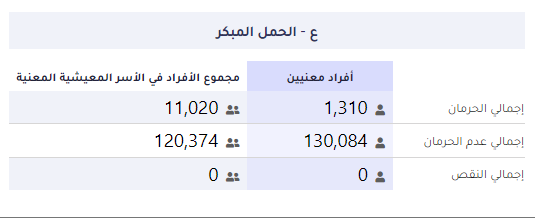 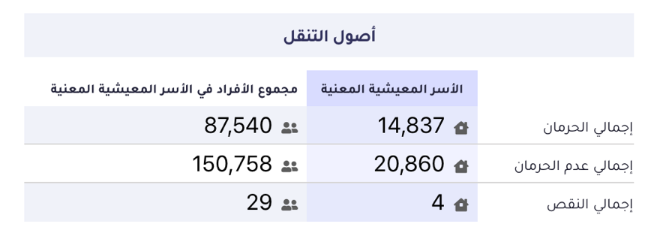 المؤشرات بناء
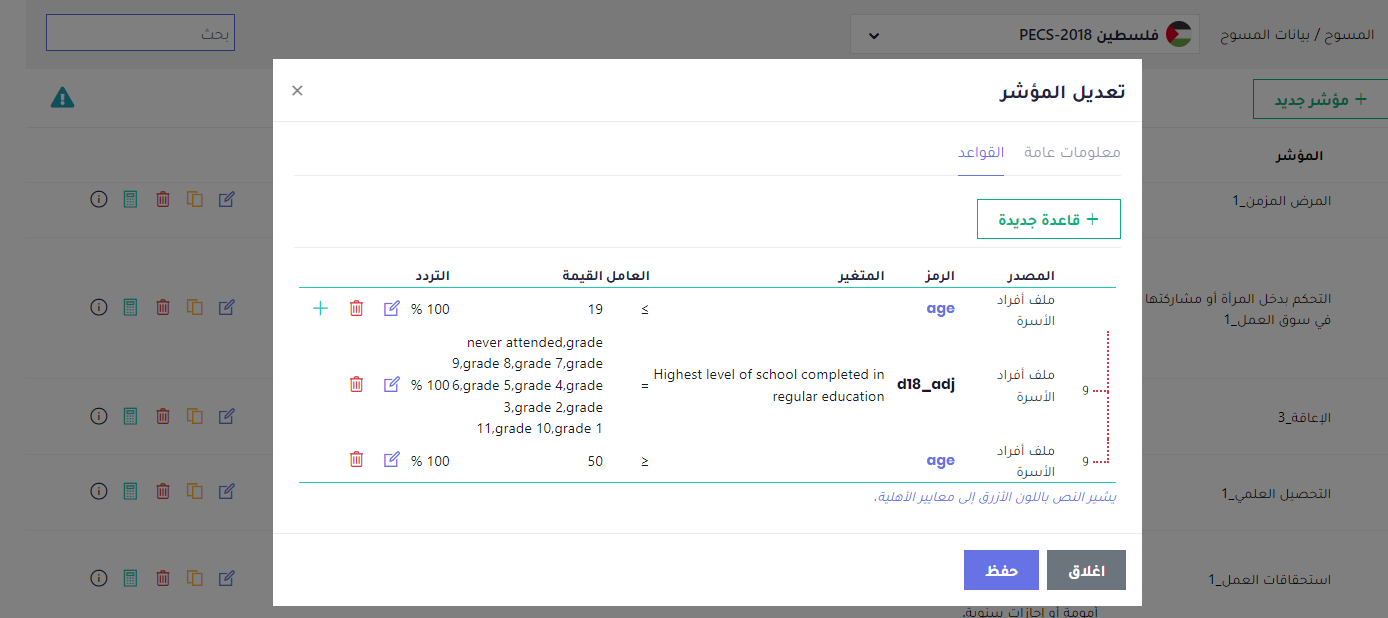 مركز الدليل
https://mpi.unescwa.org/Central
مركز الدليل
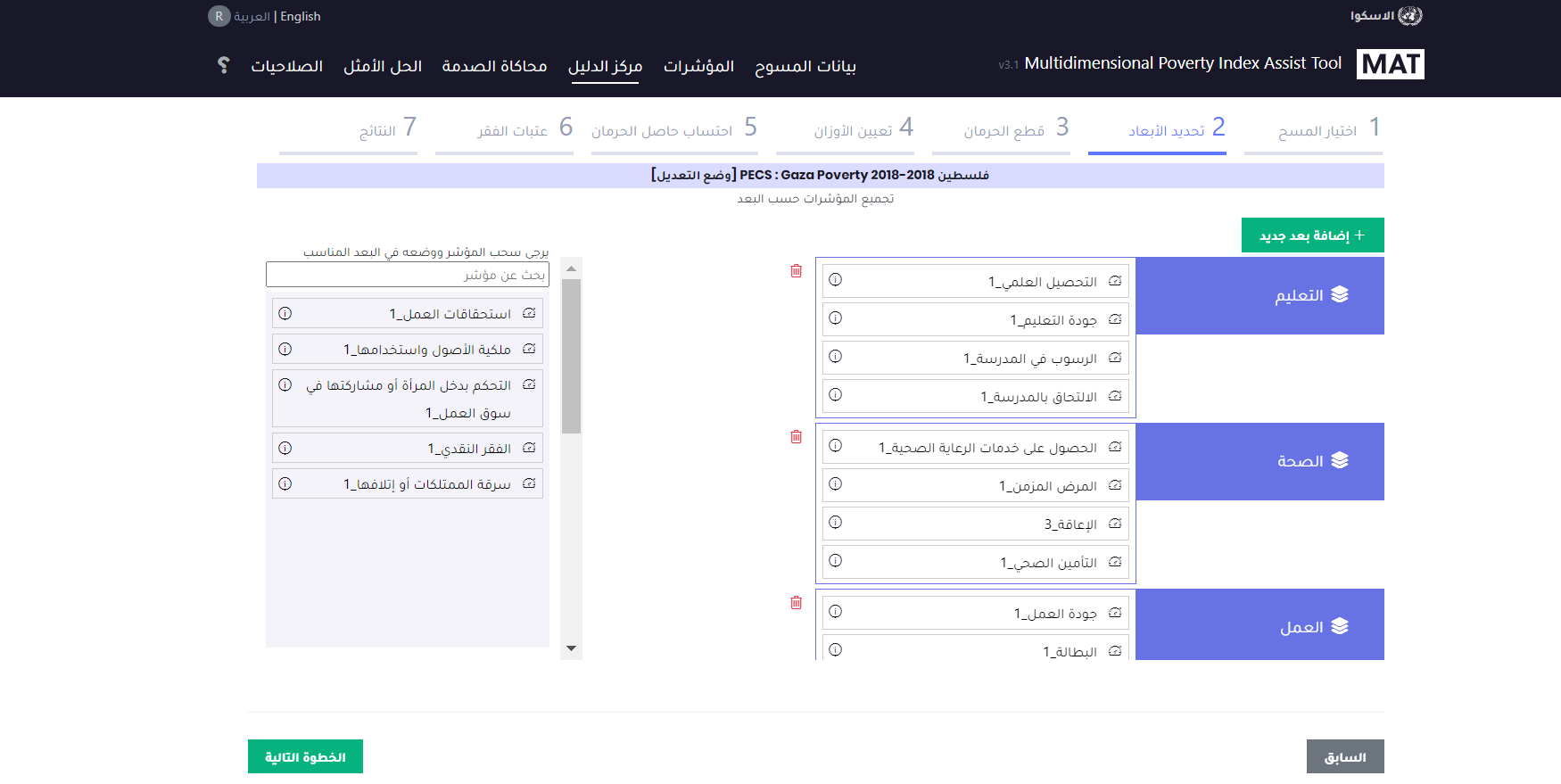 مركز الدليل
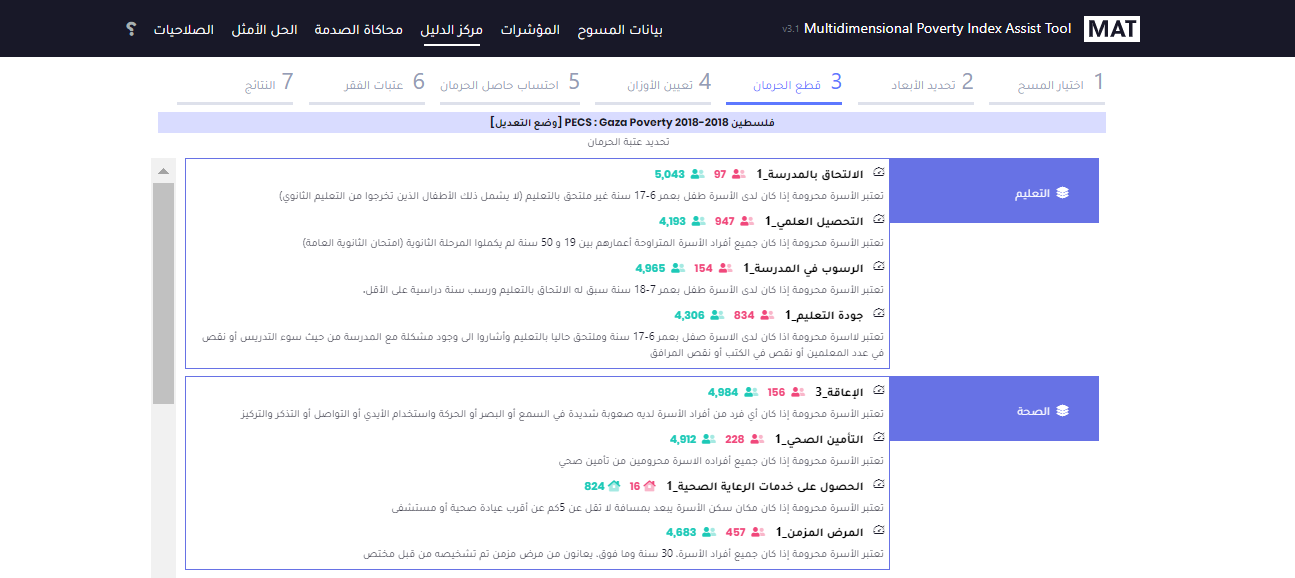 مركز الدليل
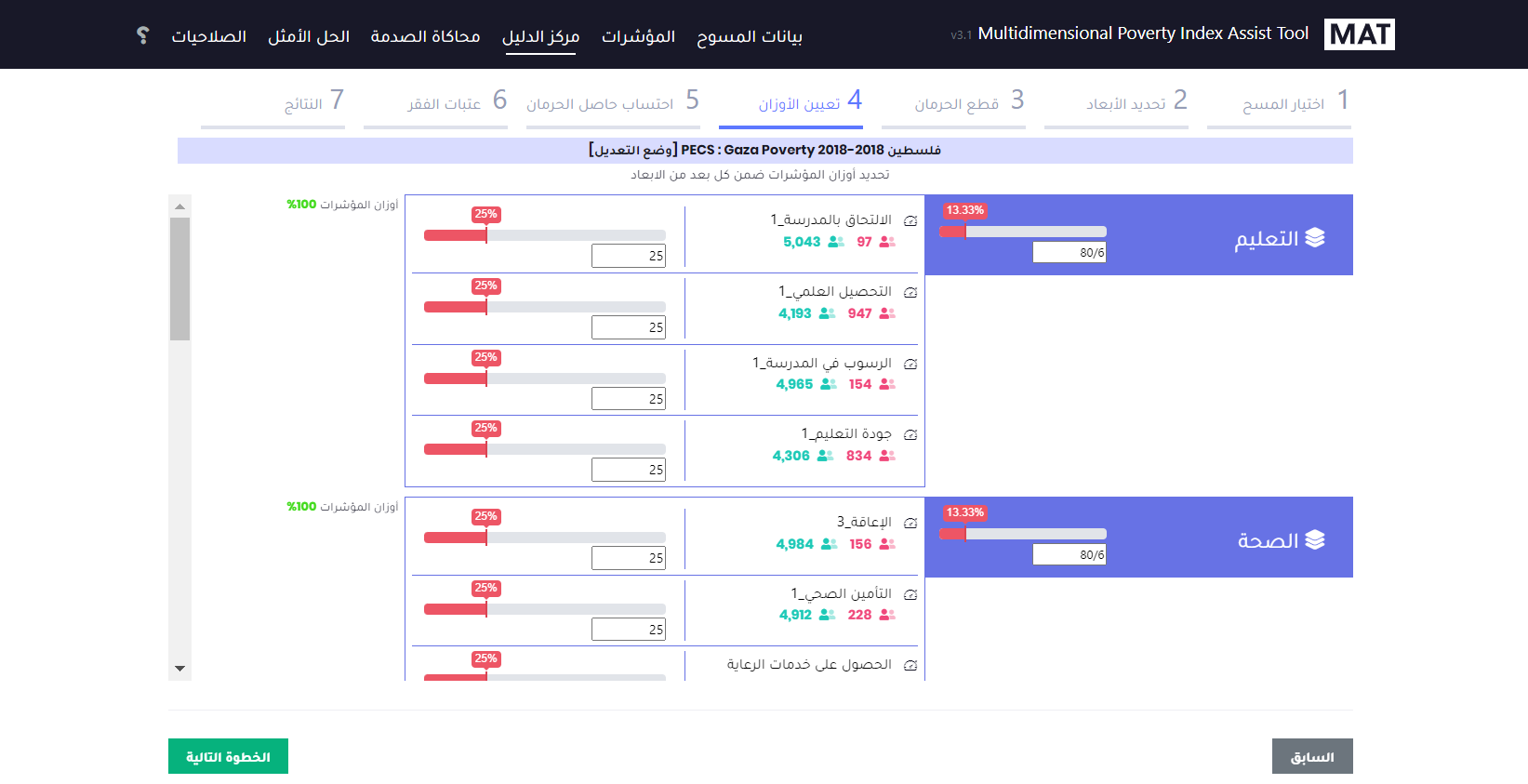 مركز الدليل
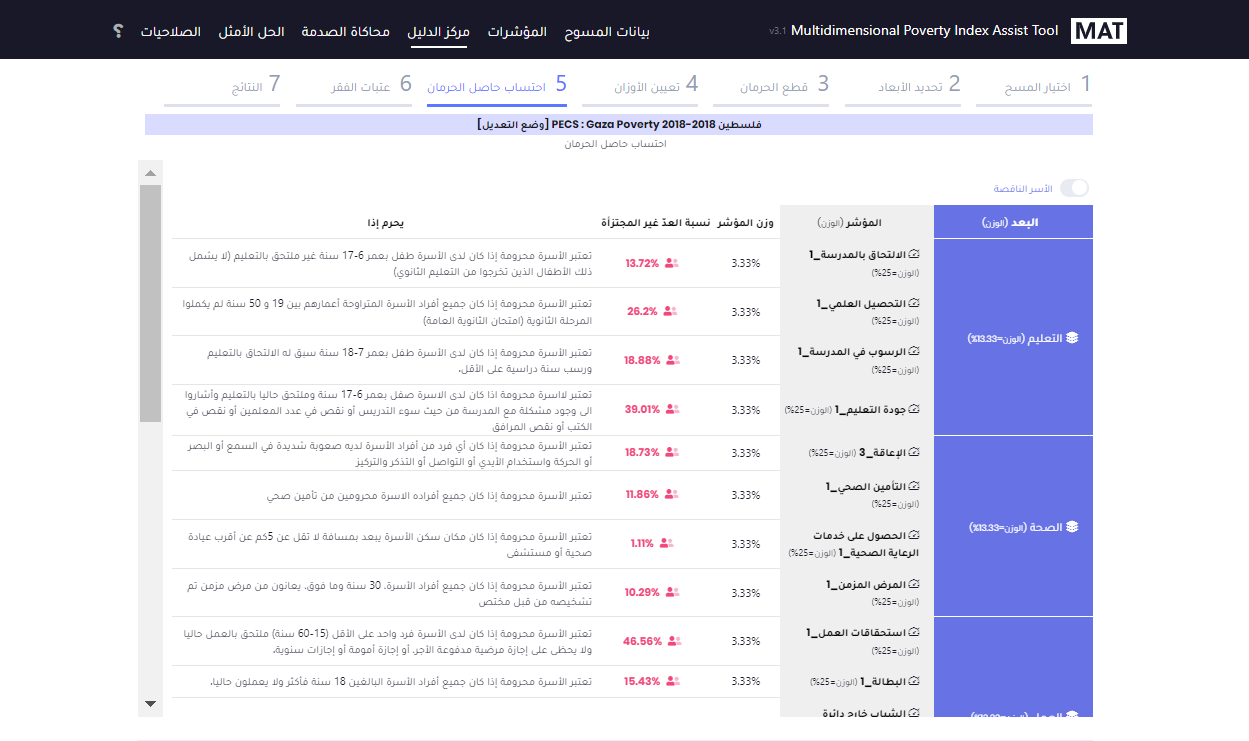 مركز الدليل
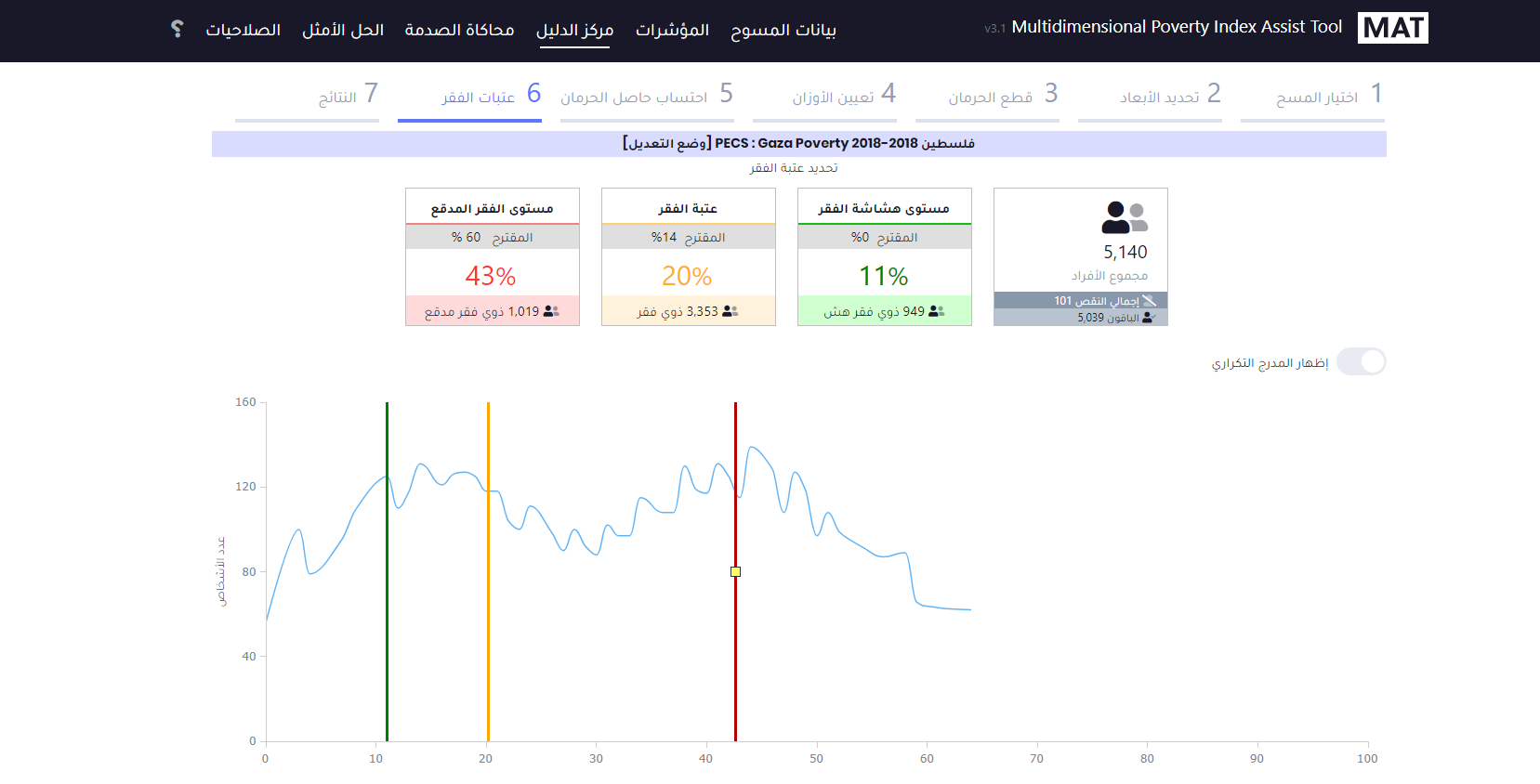 مركز الدليل
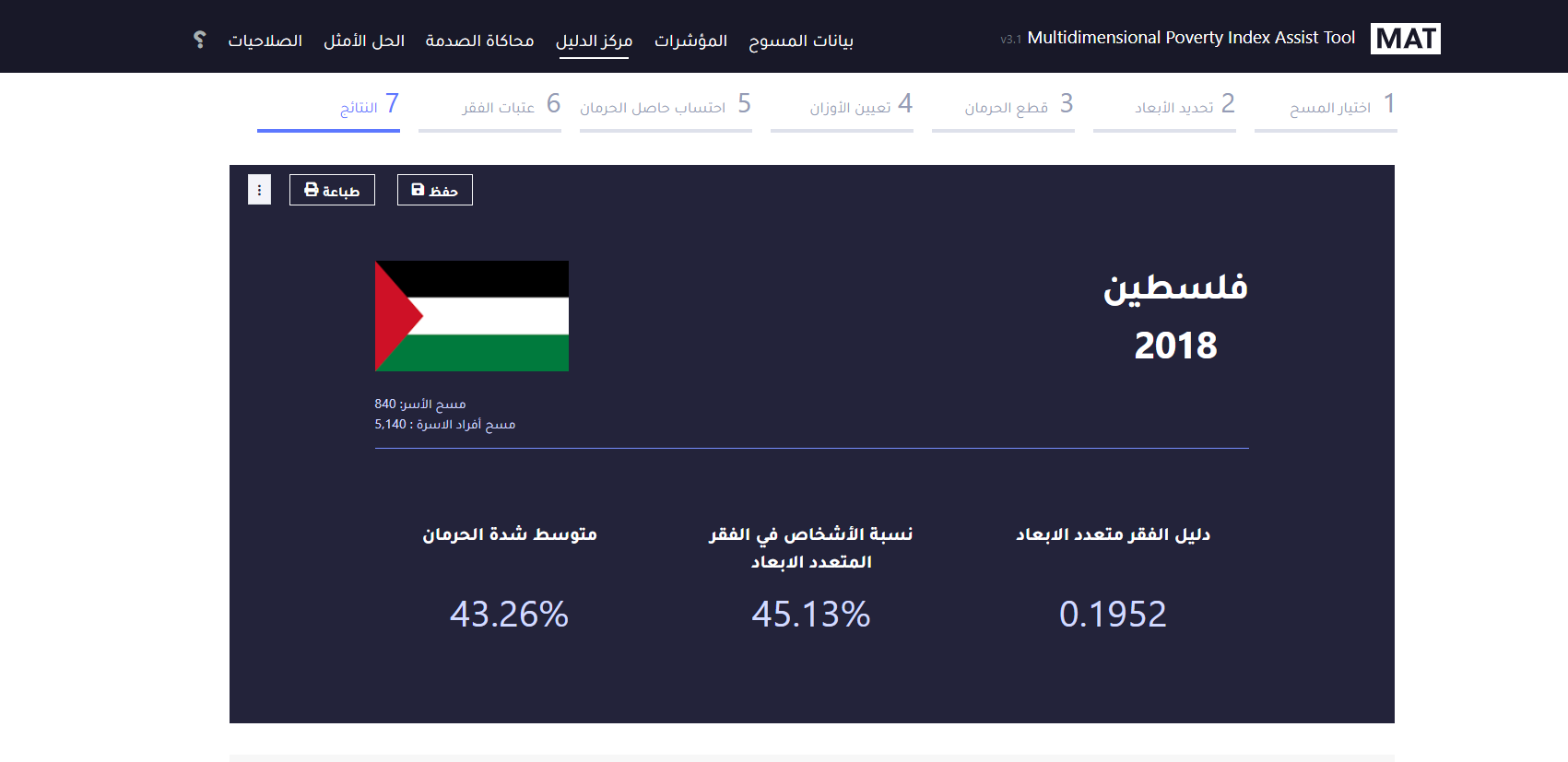 النتائج الرئيسية
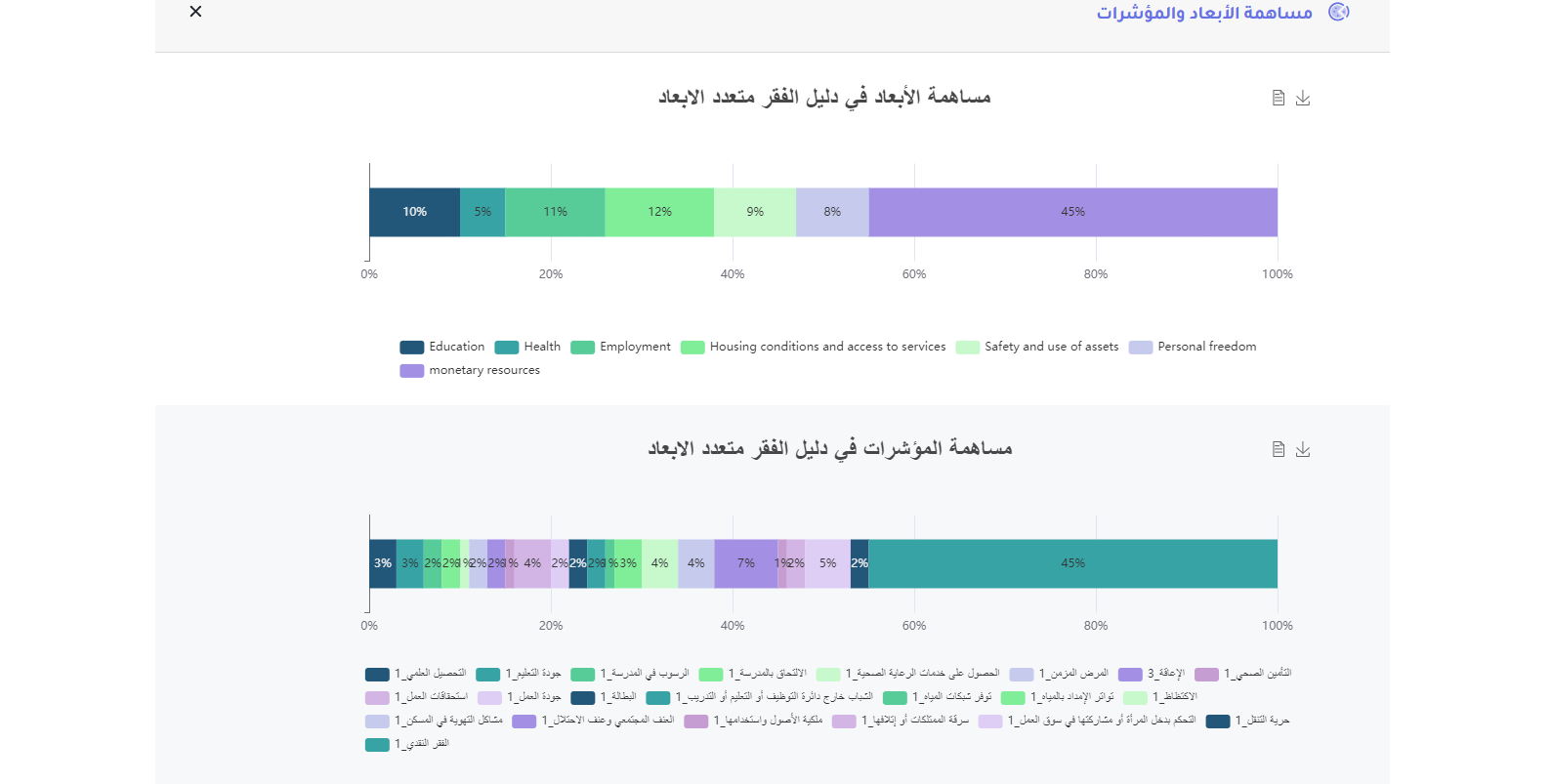 تفصيل النتائج
ملخص  بناء المؤشرات ومركز الدليل
بناء أطر للفقر المتعدد الأبعاد الوطني والعالمي/الاقليمي
سهلة الاستخدام
يمكن الوصول إليها عبر الإنترنت
يمكن تعديلها بسهولة وبسرعة مع تبيان النتائج
تكشف عن عدم المساواة بين المجموعات الاجتماعية والديموغرافية
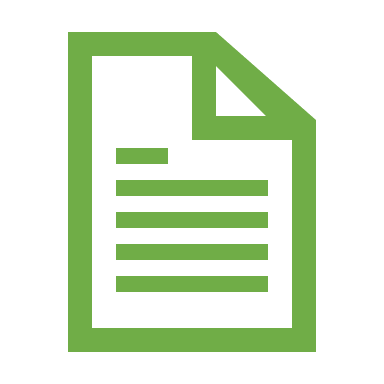 محاكات الصدمة
النموذج والافتراضات
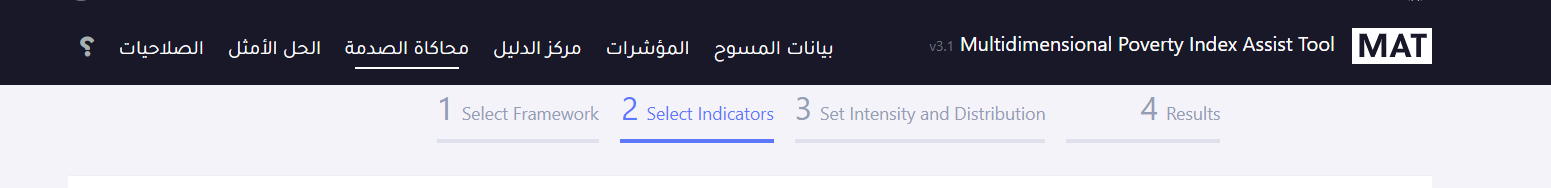 تدخل المحاكاة تغييراً على مستوى الحرمان من المؤشر، ويلي ذلك تغيير دليل الفقر
يمكن أن يكون هذا التغيير أو «صدمة» تغييرًا إيجابيًا أو سلبيا
يتم تطبيق طريقة محاكاة Monte Carlo  لدراسة السلوك «المتوسط» للصدمات على ال MPI
محاكات الصدمة
محاكاة الصدمة : غزة
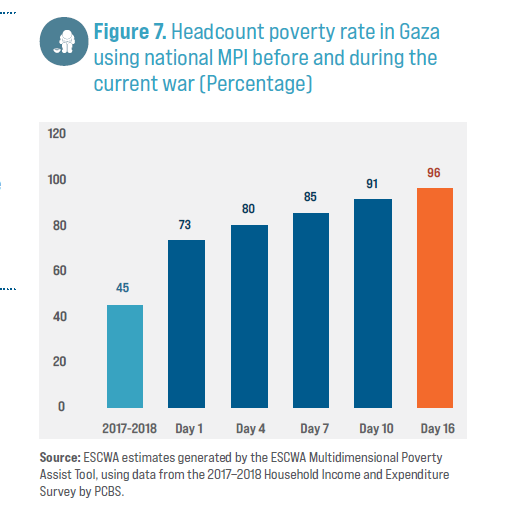 محاكاة الصدمة
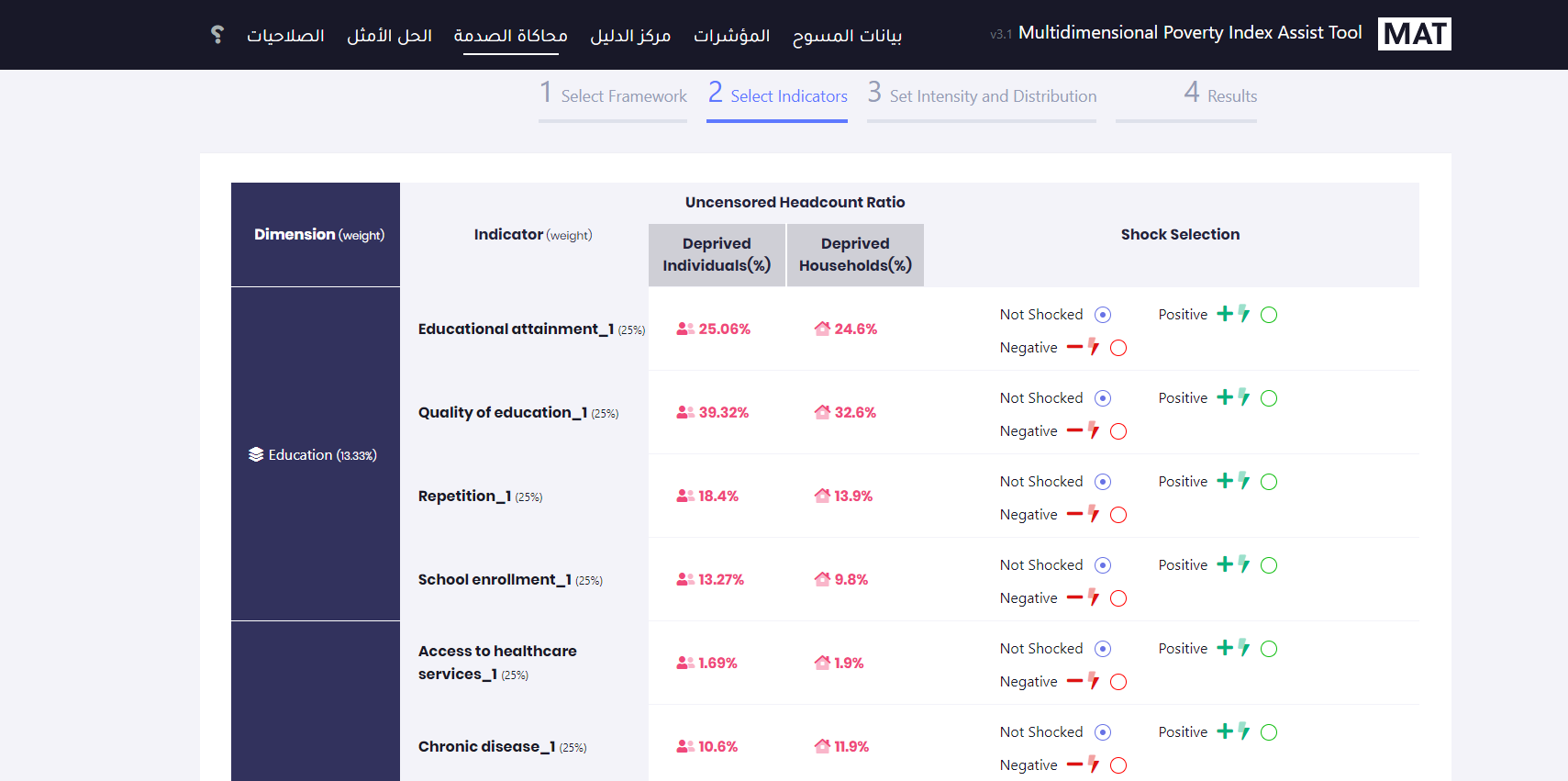 محاكاة الصدمة : غزة
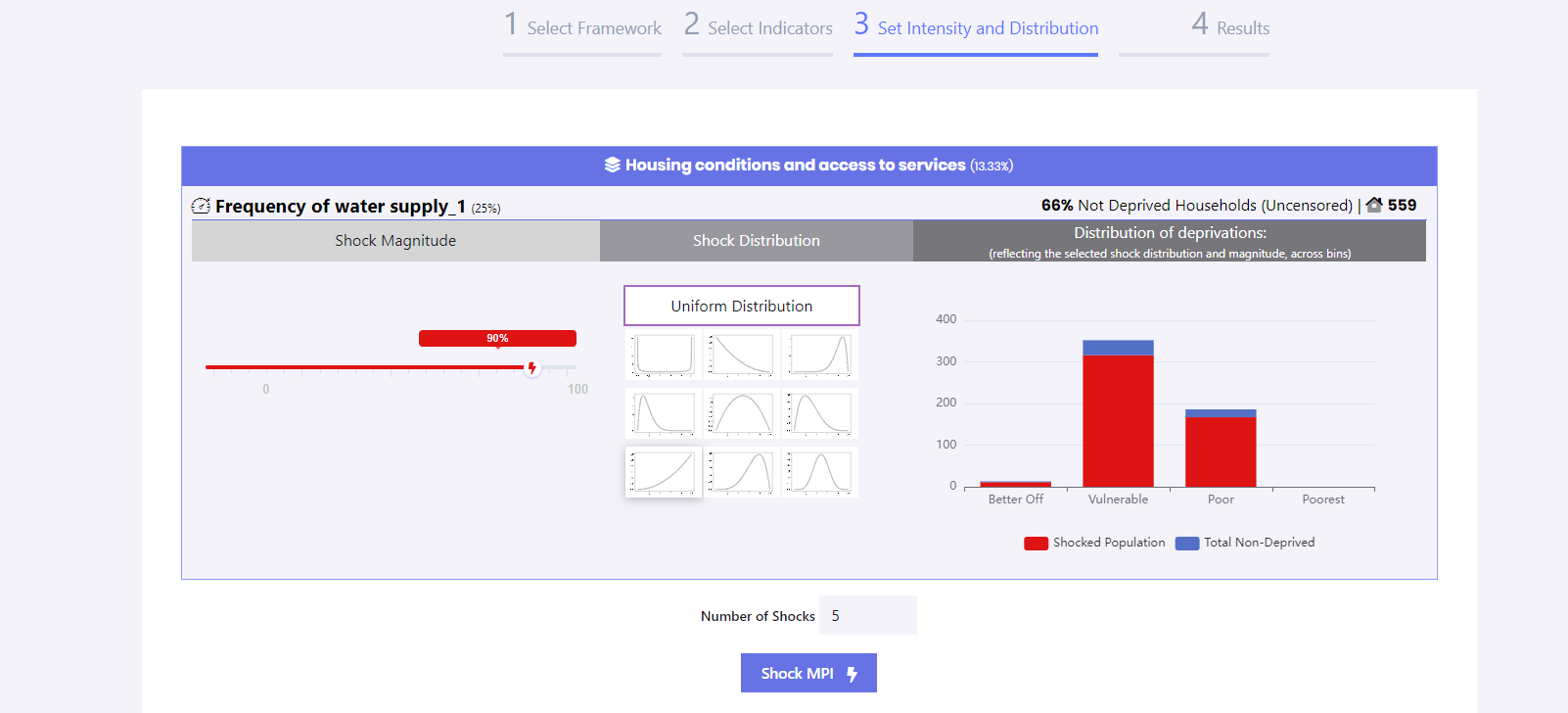 محاكاة الصدمة : غزة
شكراً
32